Auditorías concluidas a los partidos políticos.
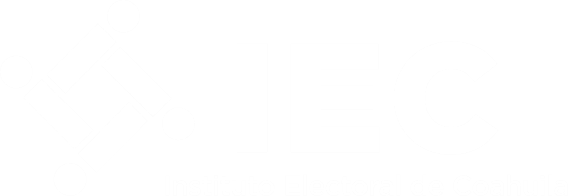 Periodo que se informa: 
Del 01 al 30 de abril de 2025
Fecha de actualización y/o validación: 
30 de abril de 2025
Responsable de generar la información: 
Unidad Técnica de Fiscalización
Nota informativa
Según los establece el artículo 41, base V, apartado B, inciso a), numeral 6 de la Constitución Política de los Estados Unidos Mexicanos, es facultad del Consejo General del Instituto Nacional Electoral la fiscalización de las finanzas de los partidos políticos relativas a los procesos electorales federales y locales, así como de las campañas de los candidatos. Por lo tanto, el mencionado órgano electoral, es el responsable de practicar auditorías a los partidos políticos.
Artículo 31, fracción XI.